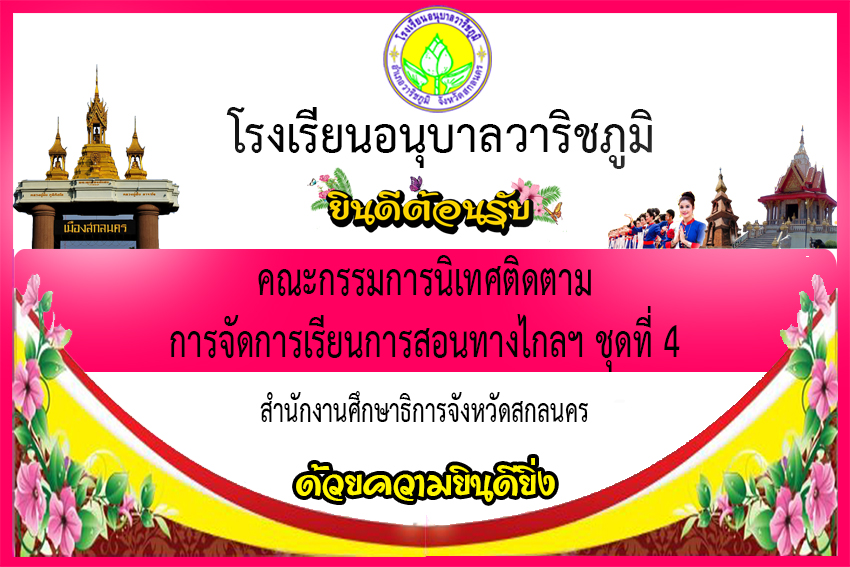 ออกสำรวจเก็บข้อมูลความพร้อมของนักเรียนและผู้ปกครองในการเรียนออนไลน์
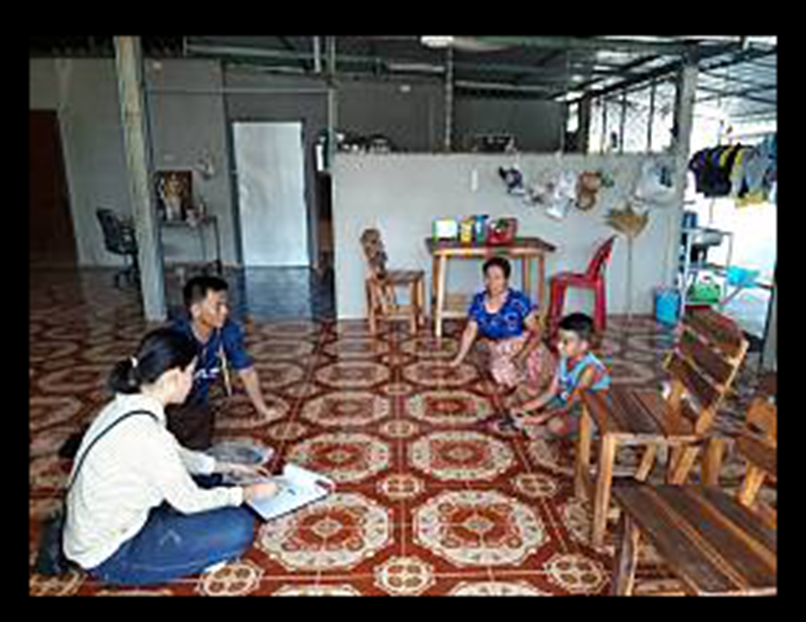 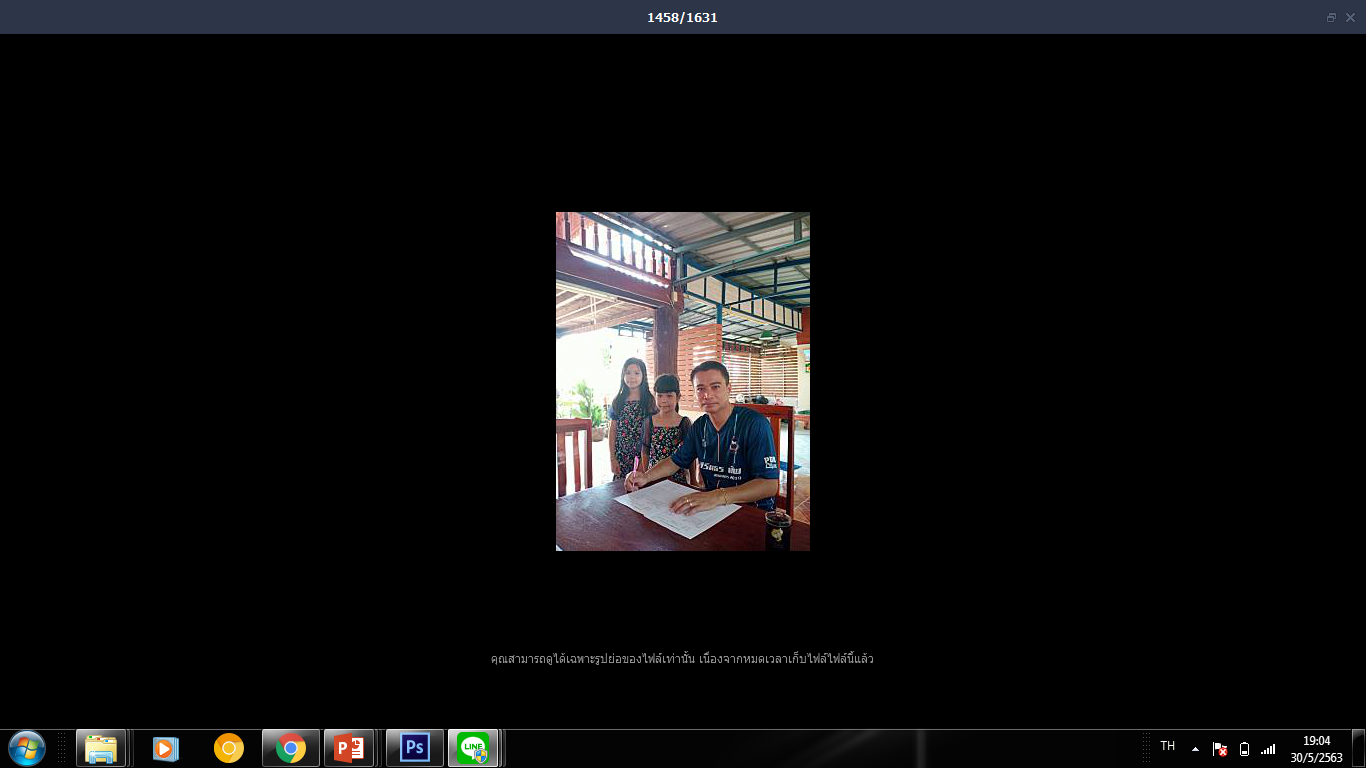 โรงเรียนได้จัดทำแบบฟอร์มการสำรวจความพร้อม
ช่องทางการเรียนออนไลน์
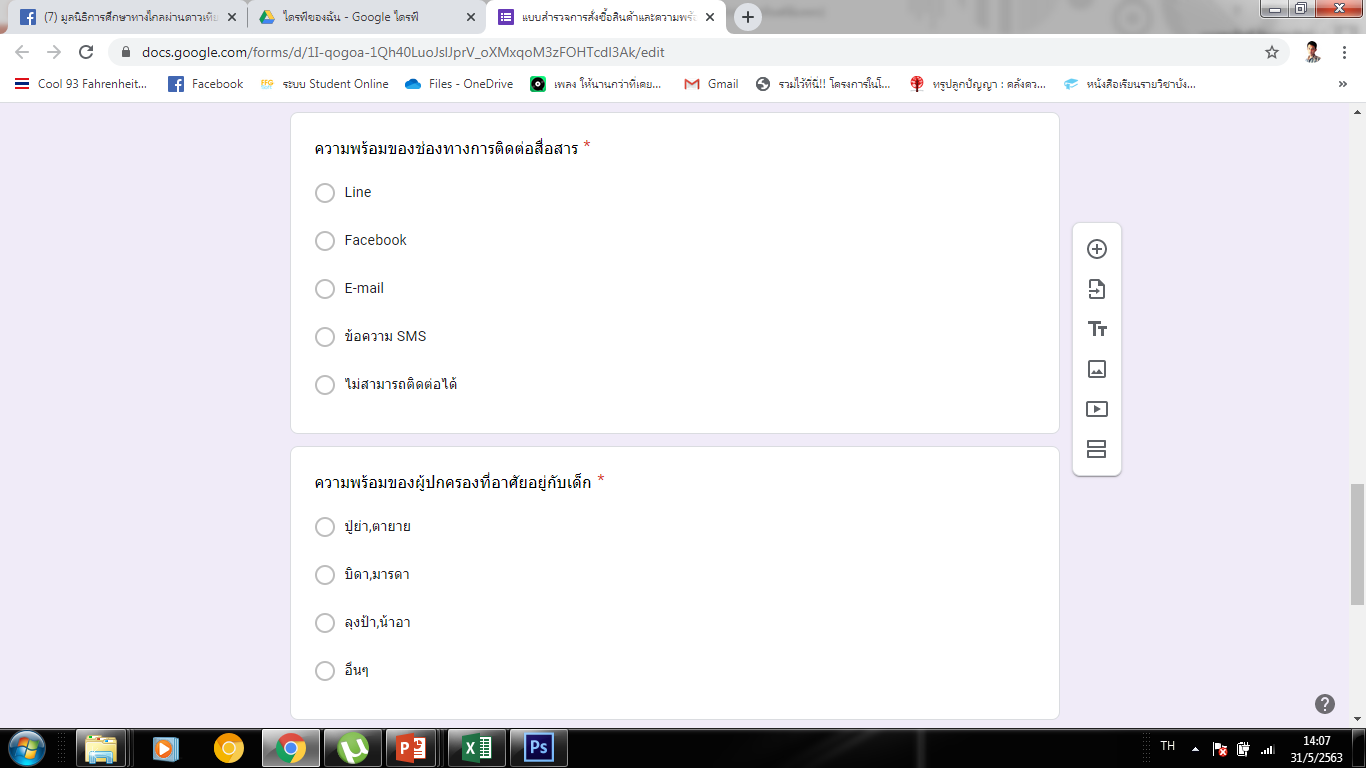 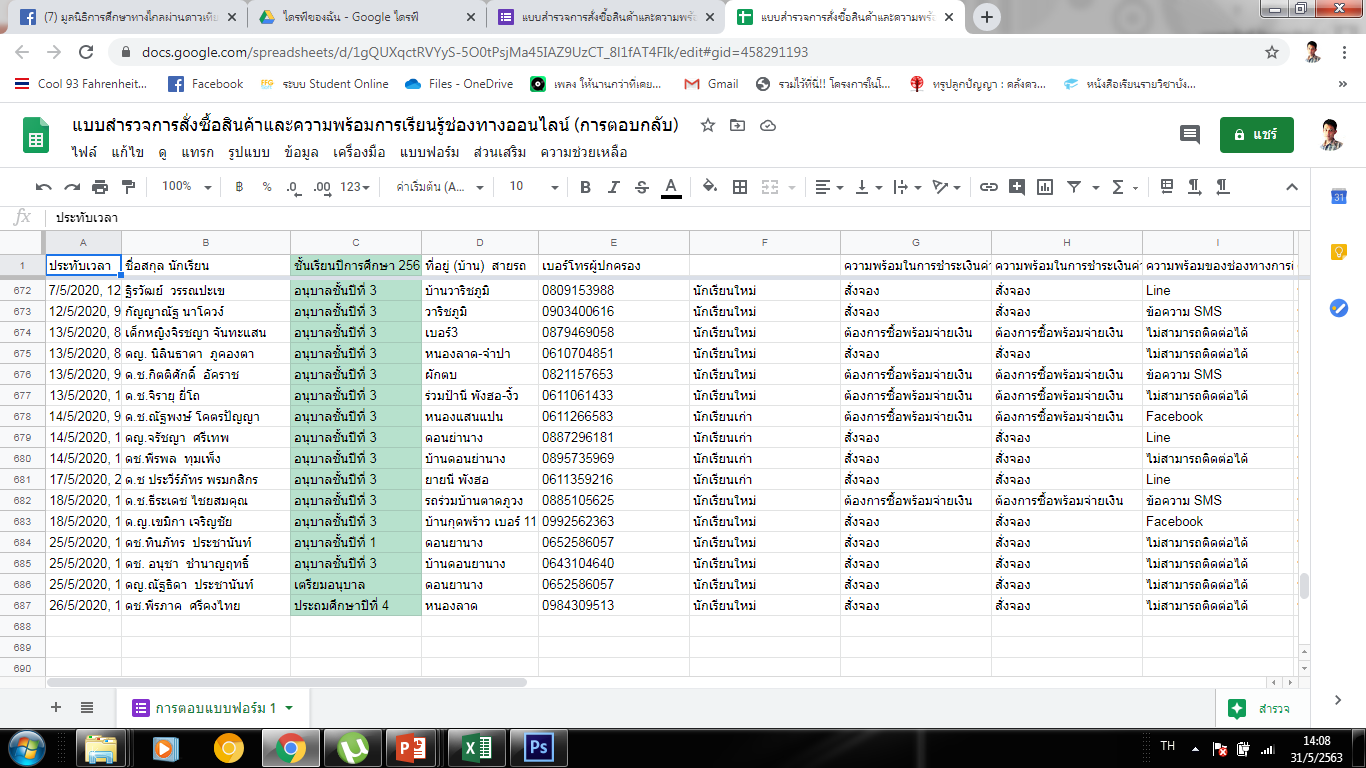 นำเสนอช่องทางการเรียนรู้ออนไลน์
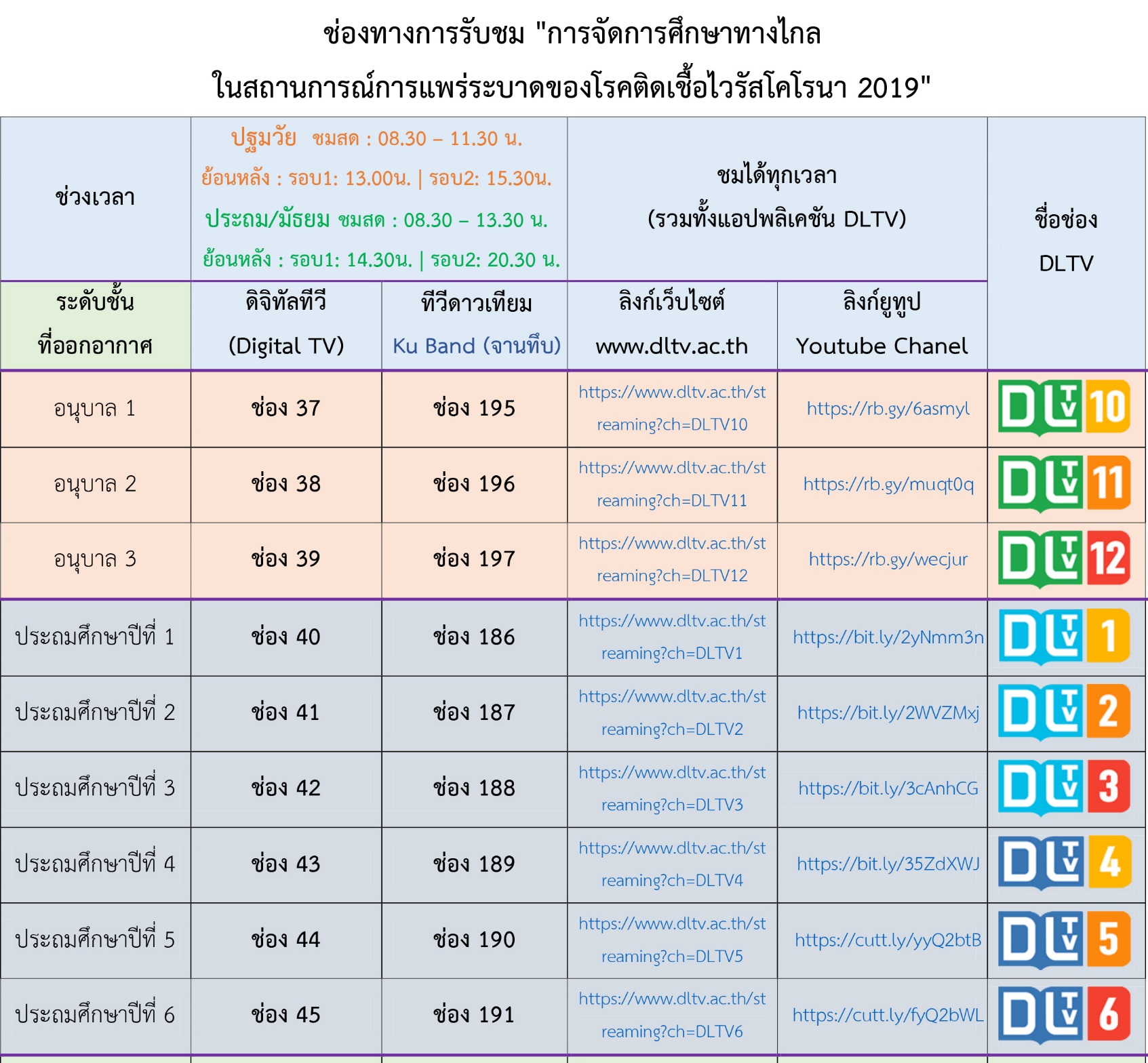 ออกสำรวจตามข้อมูลพื้นฐาน
เปิดสอนระดับอนุบาล 1-ประถมศึกษาชั้นปีที่ 6
 จำนวนห้องเรียน 24 ห้อง จำนวนนักเรียน 683 คน   จำนวนครู 37 คน 
        (ข้อมูลนักเรียนไม่รวมนักเรียนที่จบปีการศึกษา 2562)
1.การดำเนินการของโรงเรียน          
          
         1.1 โรงเรียนได้ช่วยเหลือ สนับสนุนผู้ปกครองนักเรียน
		- การให้คำแนะนำในการเข้าถึงการเรียนการสอนทางไกล
		- การสนับสนุนเอกสาร/ใบงาน/หนังสือเรียน 
		- ประสานงานสร้างเครือข่าย ผู้ปกครอง ครูและนักเรียน
1.2 โรงเรียนมีการจัดการเรียนการสอนรูปแบบ
		- สามารถเรียนออนไลน์ได้ คิดเป็นร้อยละ 54
		- สามารถเรียนผ่านช่องทางหลักได้ คิดเป็นร้อยละ 20
		- ไม่สามารถเรียนผ่านช่องทางออนไลน์ได้ คิดเป็นร้อยละ 26
		1.3 ความพร้อมในด้านสถานที่สิ่งแวดล้อมขณะเรียนที่บ้านของนักเรียน
		- นักเรียนมีความพร้อม 192 คน
		- นักเรียนไม่มีความพร้อม 491 คน
2.ปัญหาและข้อเสนอแนะ
	ปัญหา
	  -ด้านอุปกรณ์
	  -ด้านครอบครัว/ผู้ปกครอง
	  -ด้านนักเรียน
	  -ด้านใบงาน/การสอน
	ข้อเสนอแนะ
	  -สนับสนุนเอกสารพร้อมหนังสือเรียน
	  -นัดหมายผู้ปกครอง/นักเรียนล่วงหน้า
	  -ให้คำปรึกษา/แนะนำการเรียนทางไกล
แจกตารางเรียนออนไลน์พร้อมหนังสือเรียน
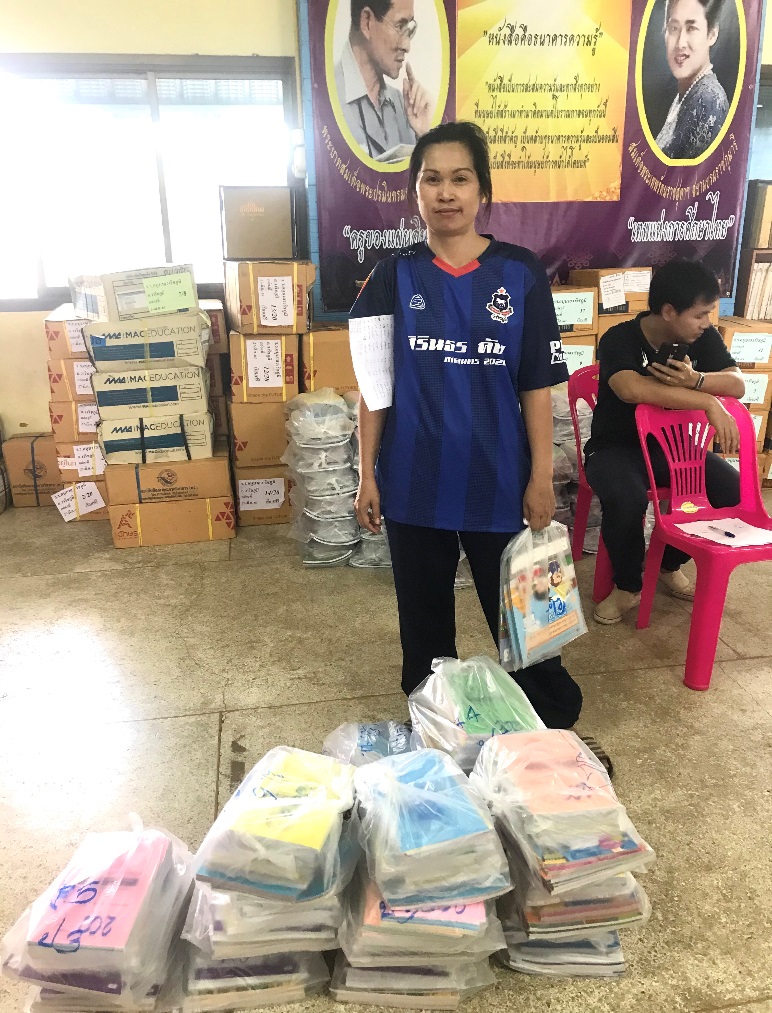 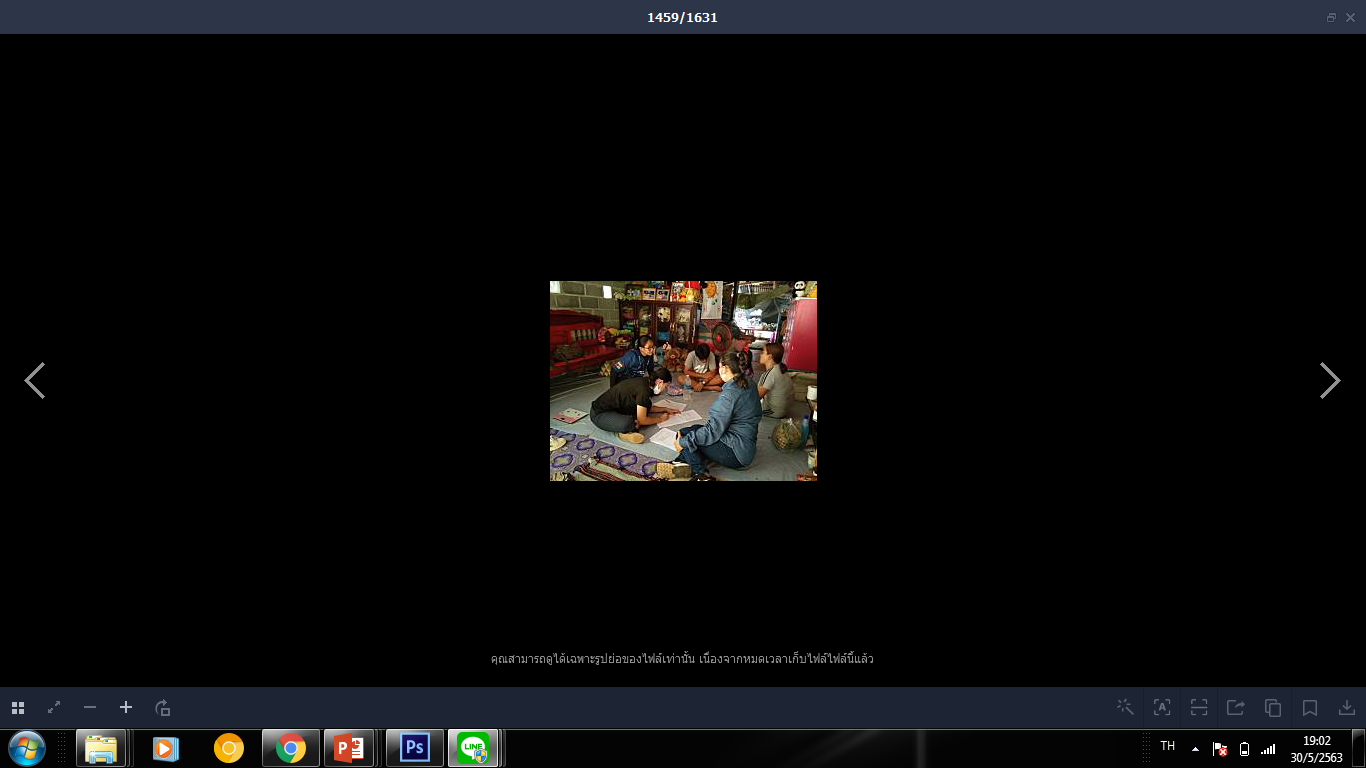 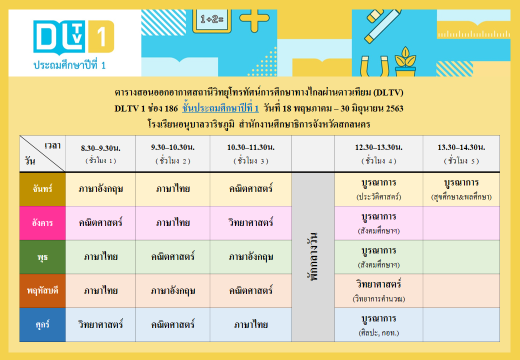 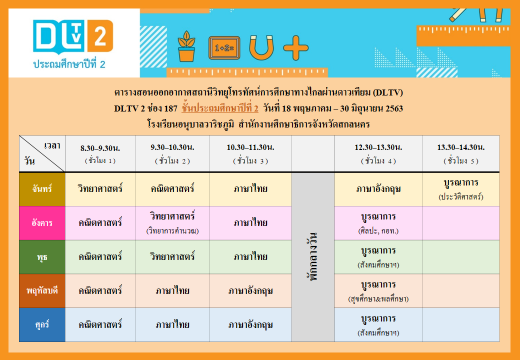 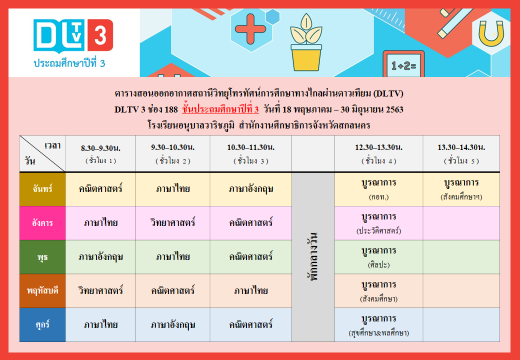 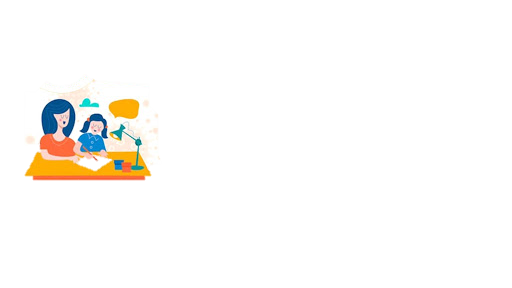 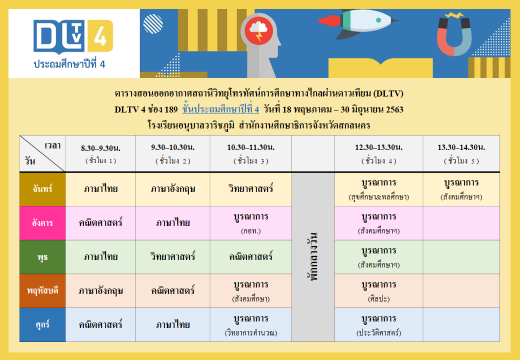 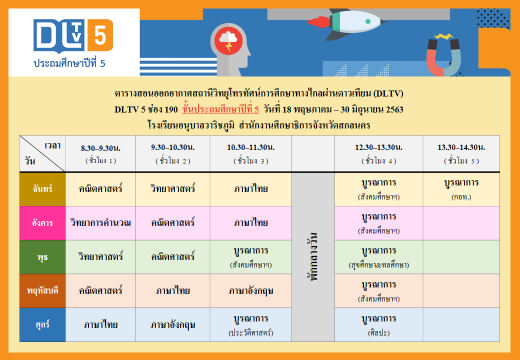 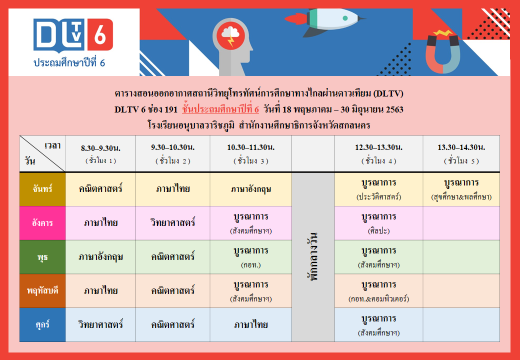 จัดทำตารางเรียน
ออนไลน์ (DLTV)
ครบทุกชั้นเรียน
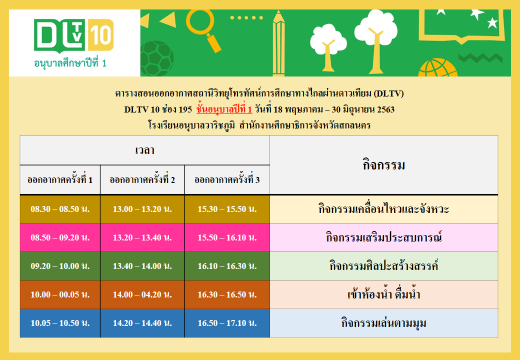 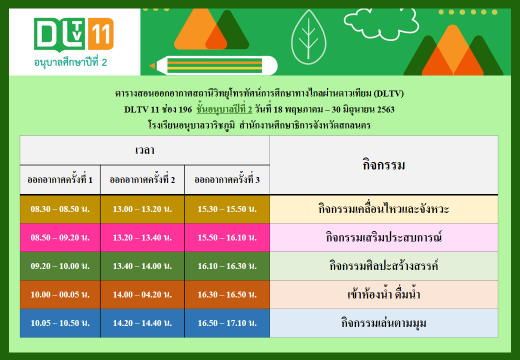 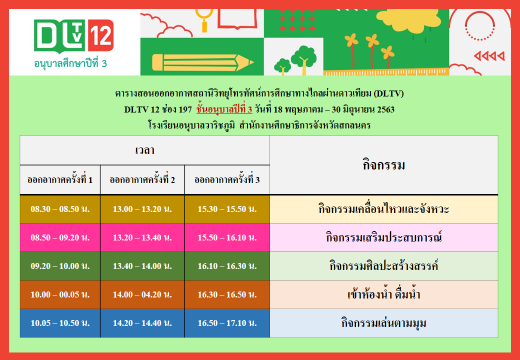 ใบงาน
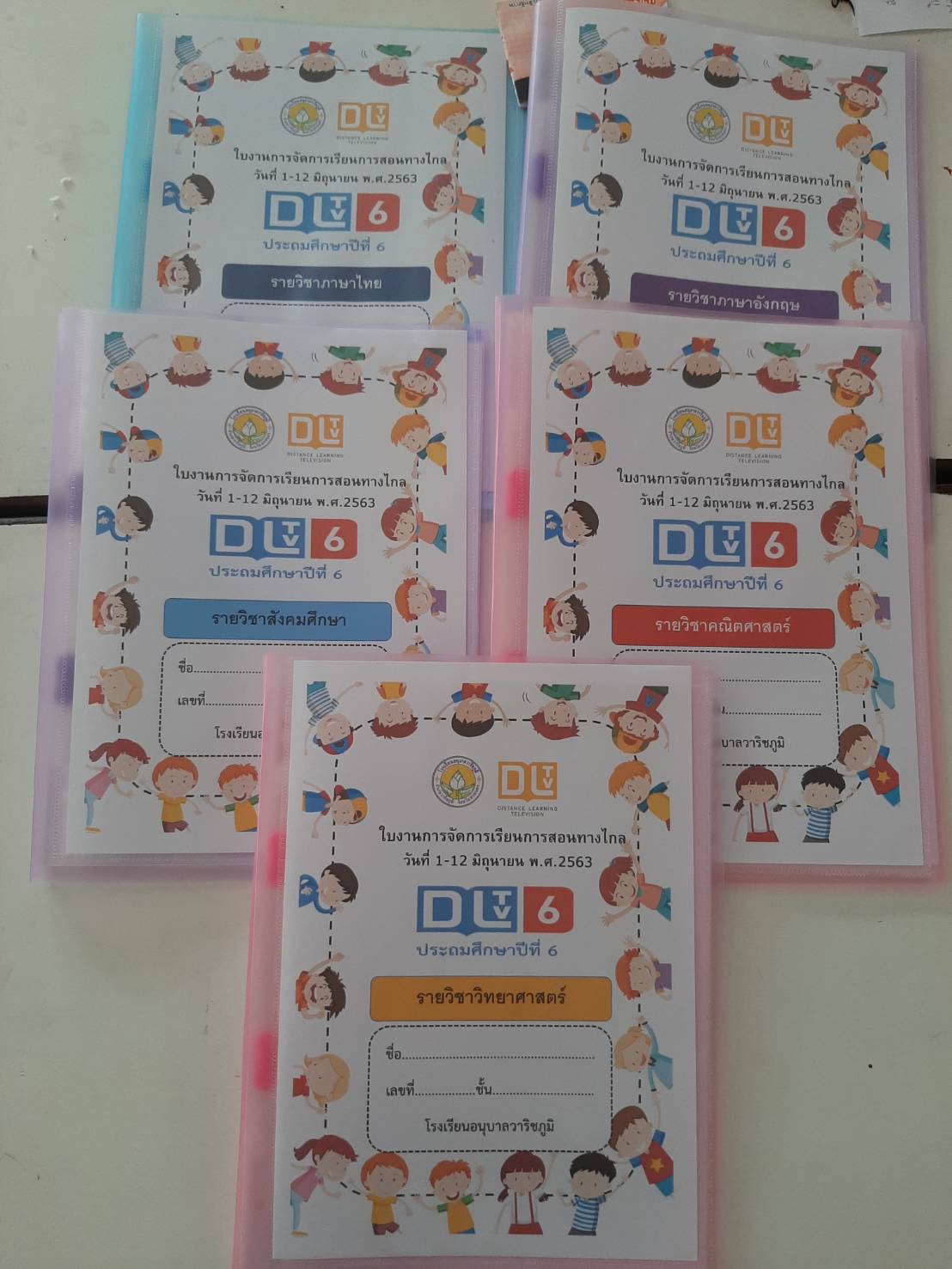 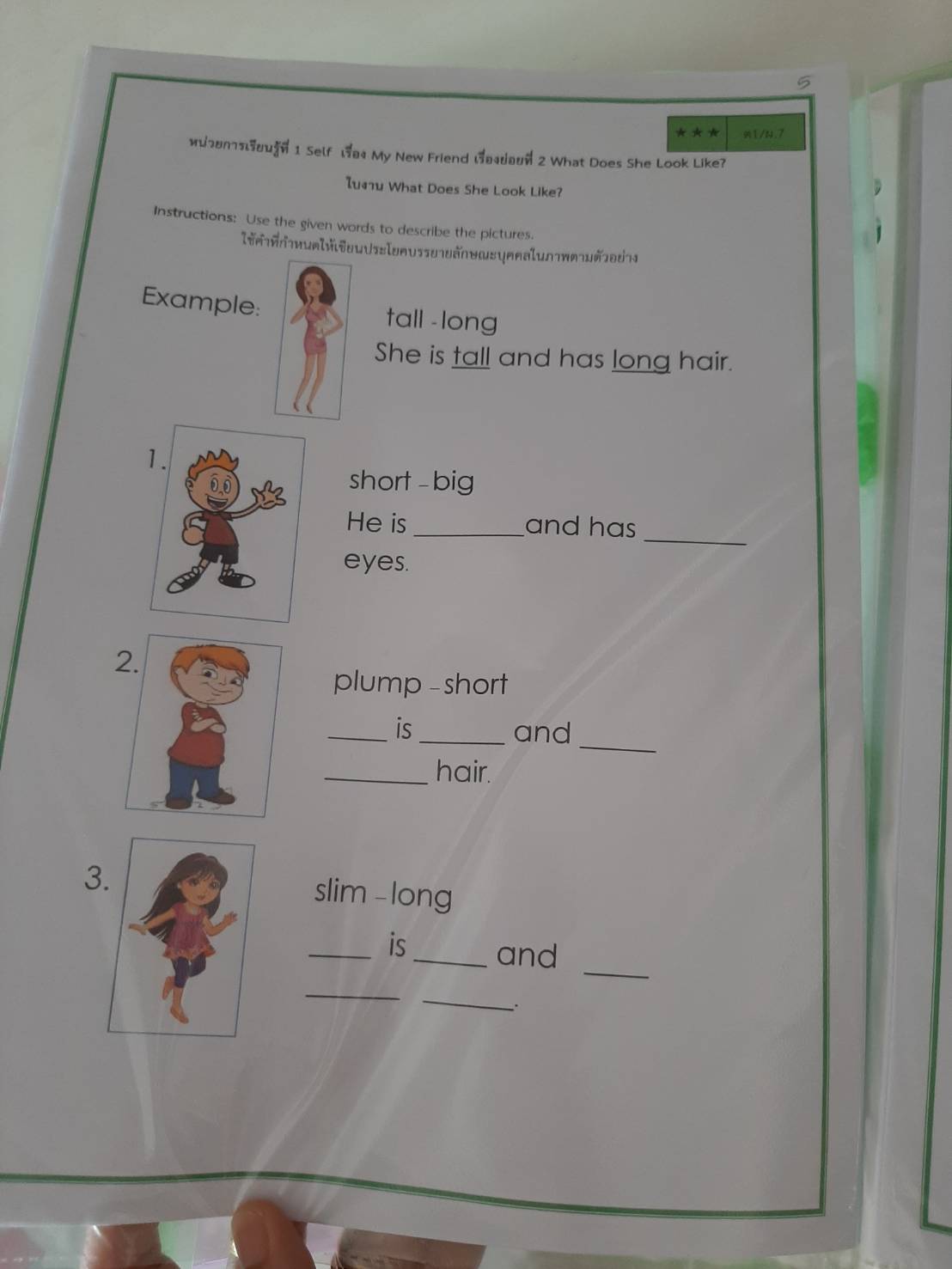 โรงเรียนได้จัดทำแบบฟอร์มการรับสมัครนักเรียนออนไลน์
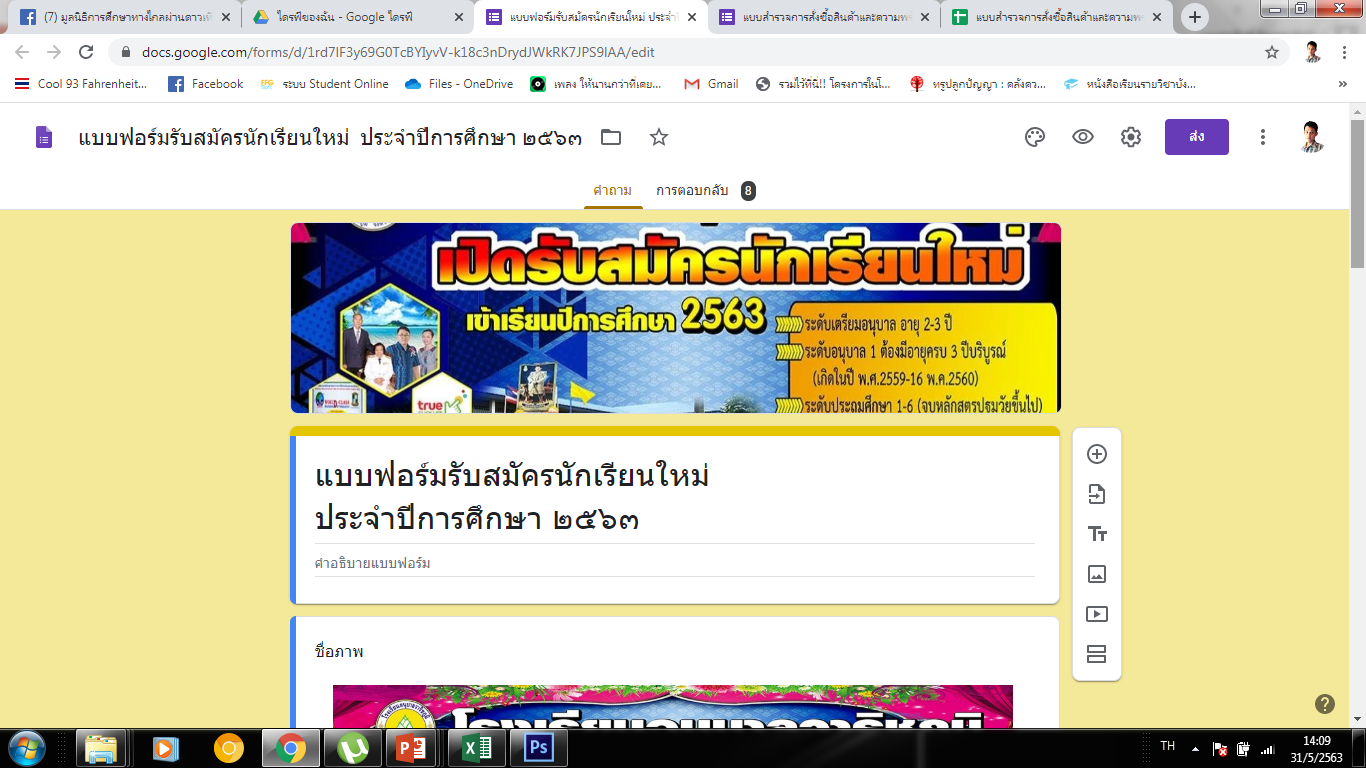 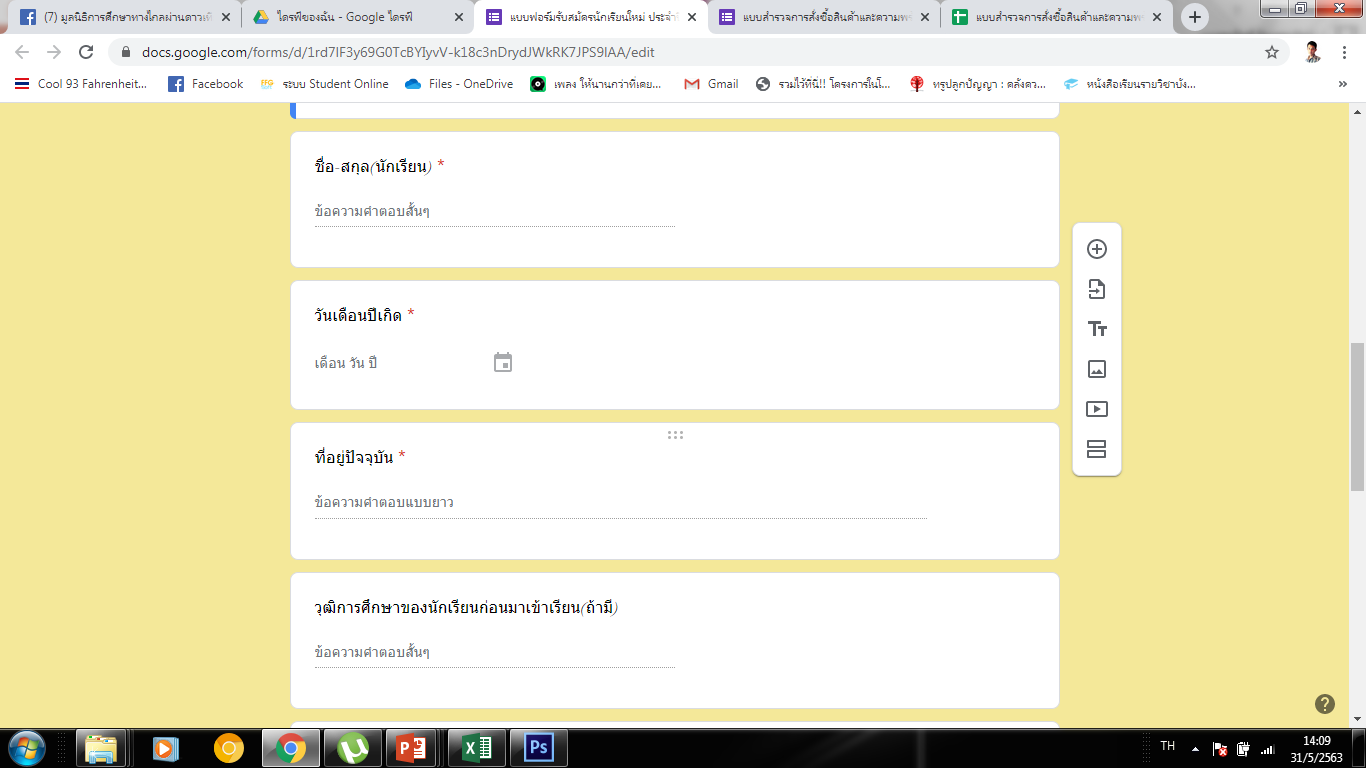 สนับสนุนครูผู้สอนภาษาต่างประเทศเข้าร่วมออบรมออนไลน์ 
ผ่านโปรแกรม true vroom
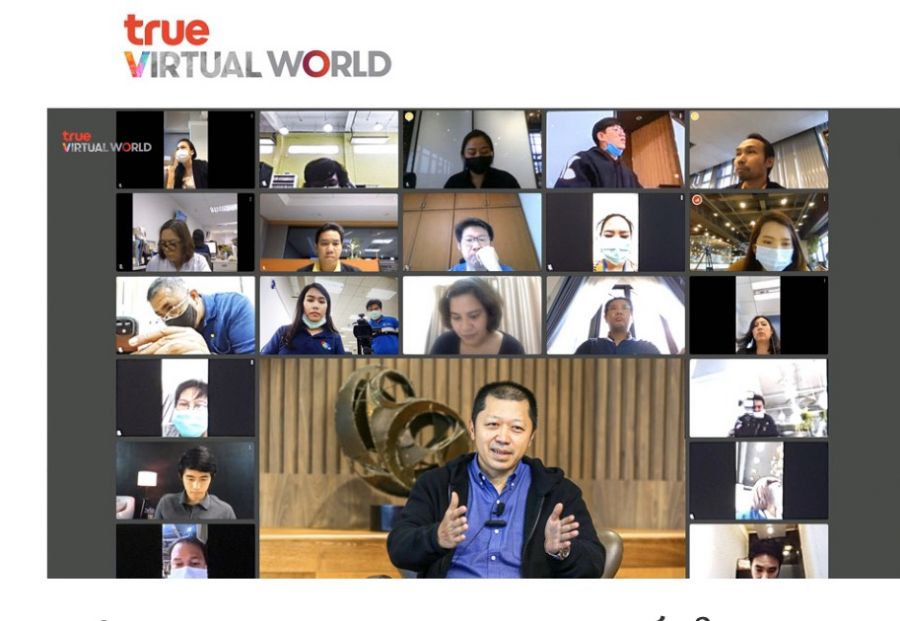 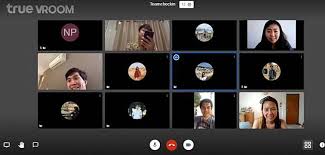 สนับสนุนครูผู้สอนระดับปฐมวัย เข้าร่วมอบรมออนไลน์กับสถาบันวิจัยการเรียนรู้
ผ่านโปรแกรม ZOOM
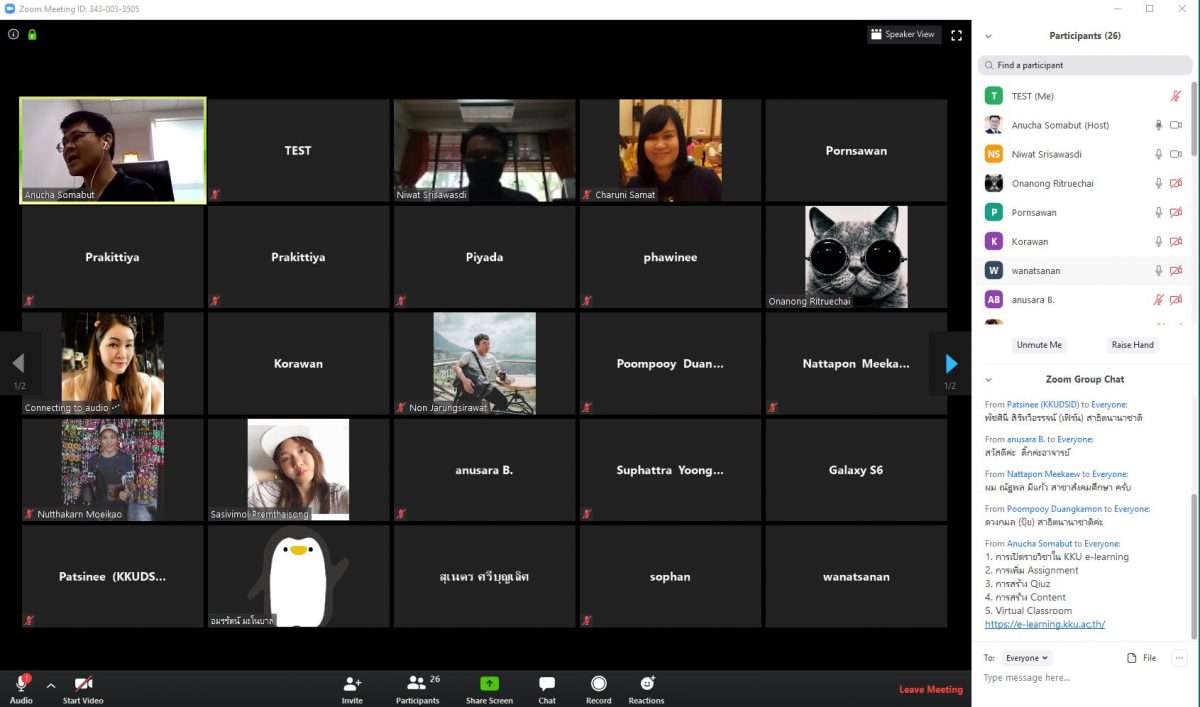 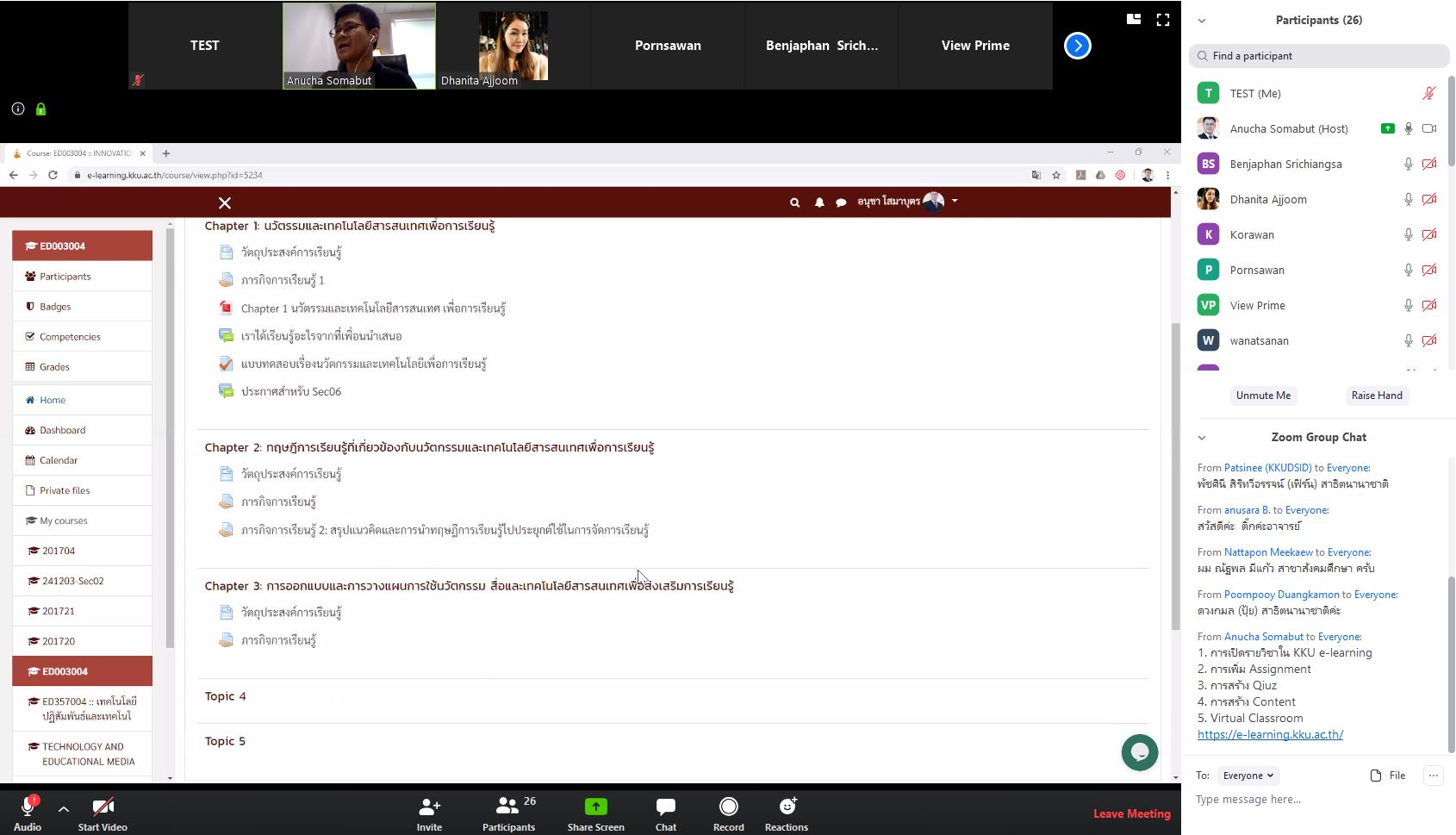 สนับสนุนครูบุคลากรเข้าอบรม
การใช้โปรแกรมสำหรับการจัดการเรียนการสอนออนไลน์  โรงเรียนเอกชน
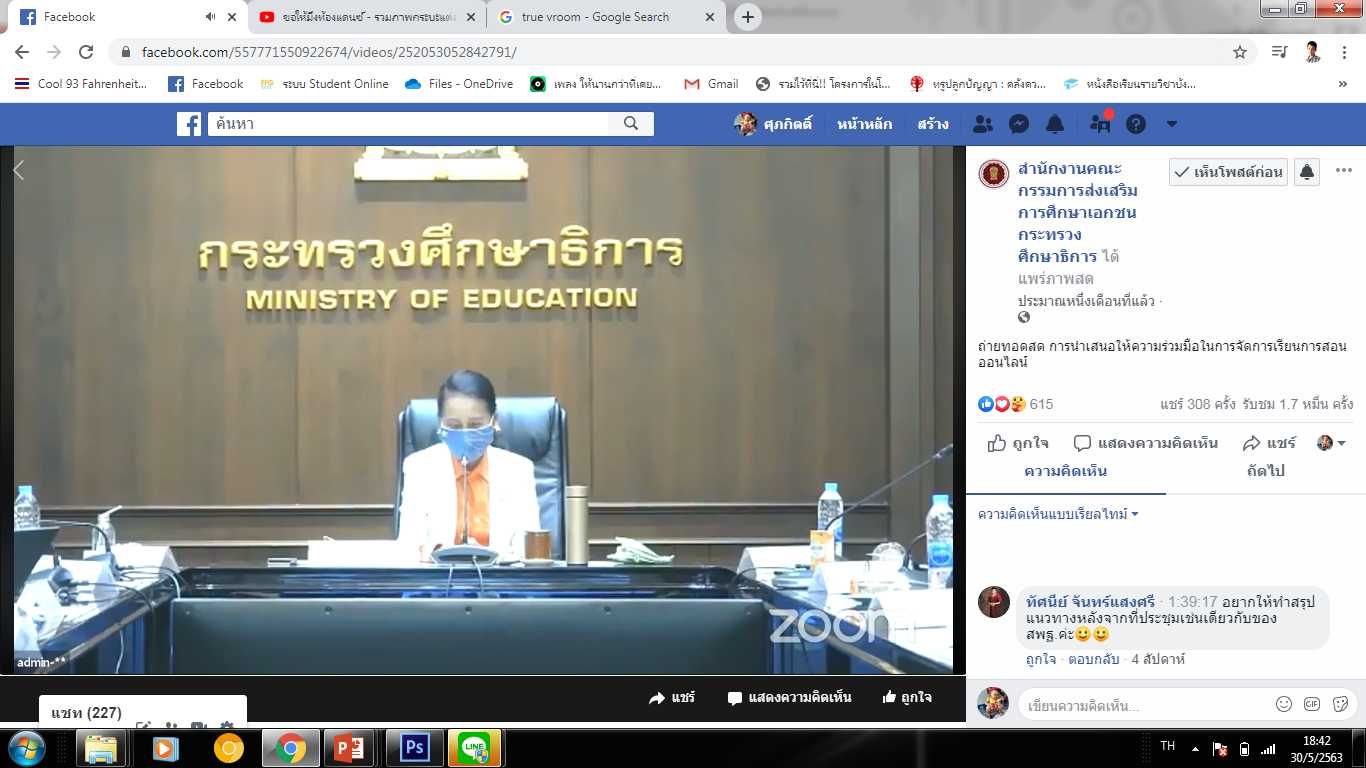 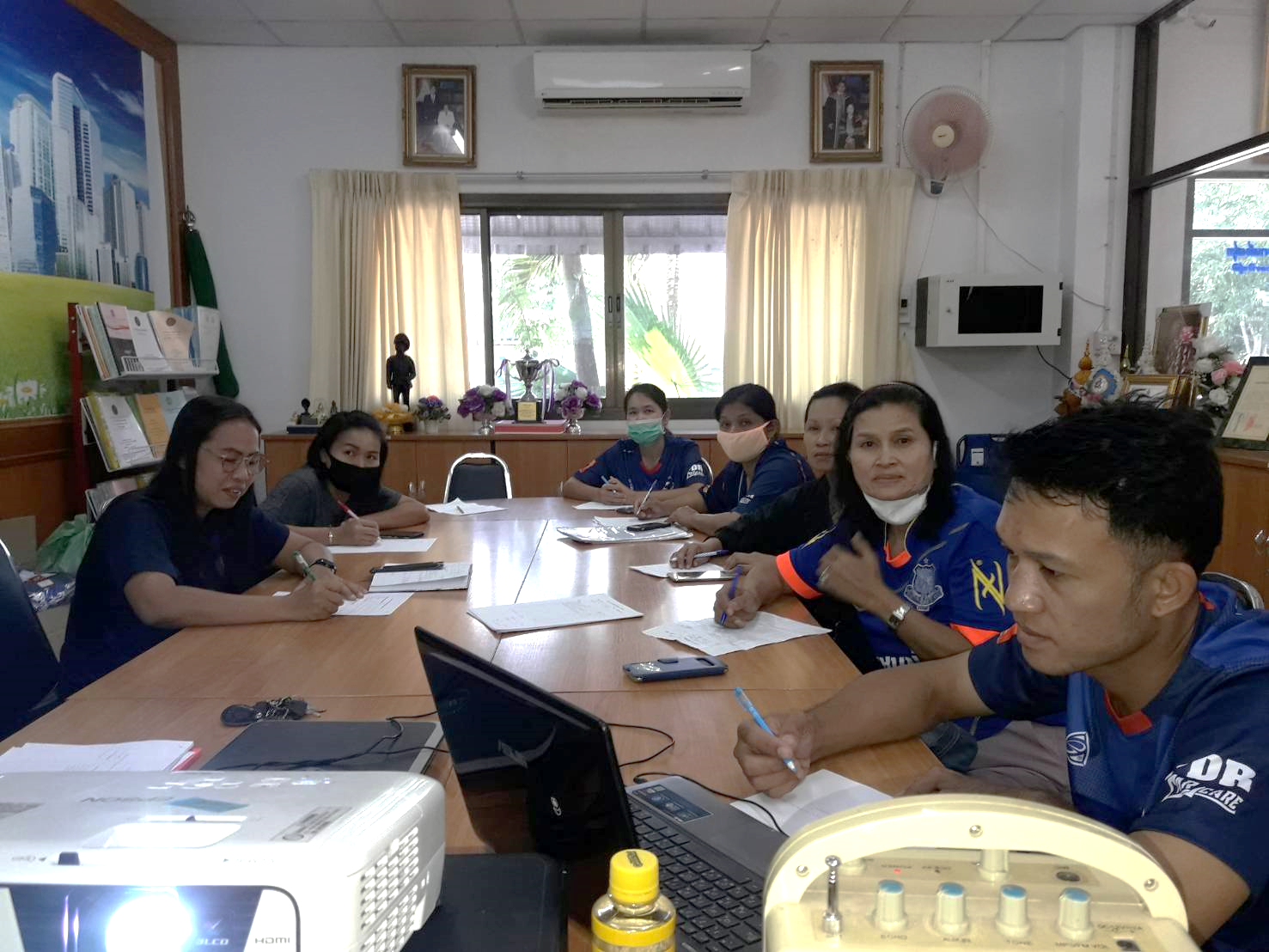 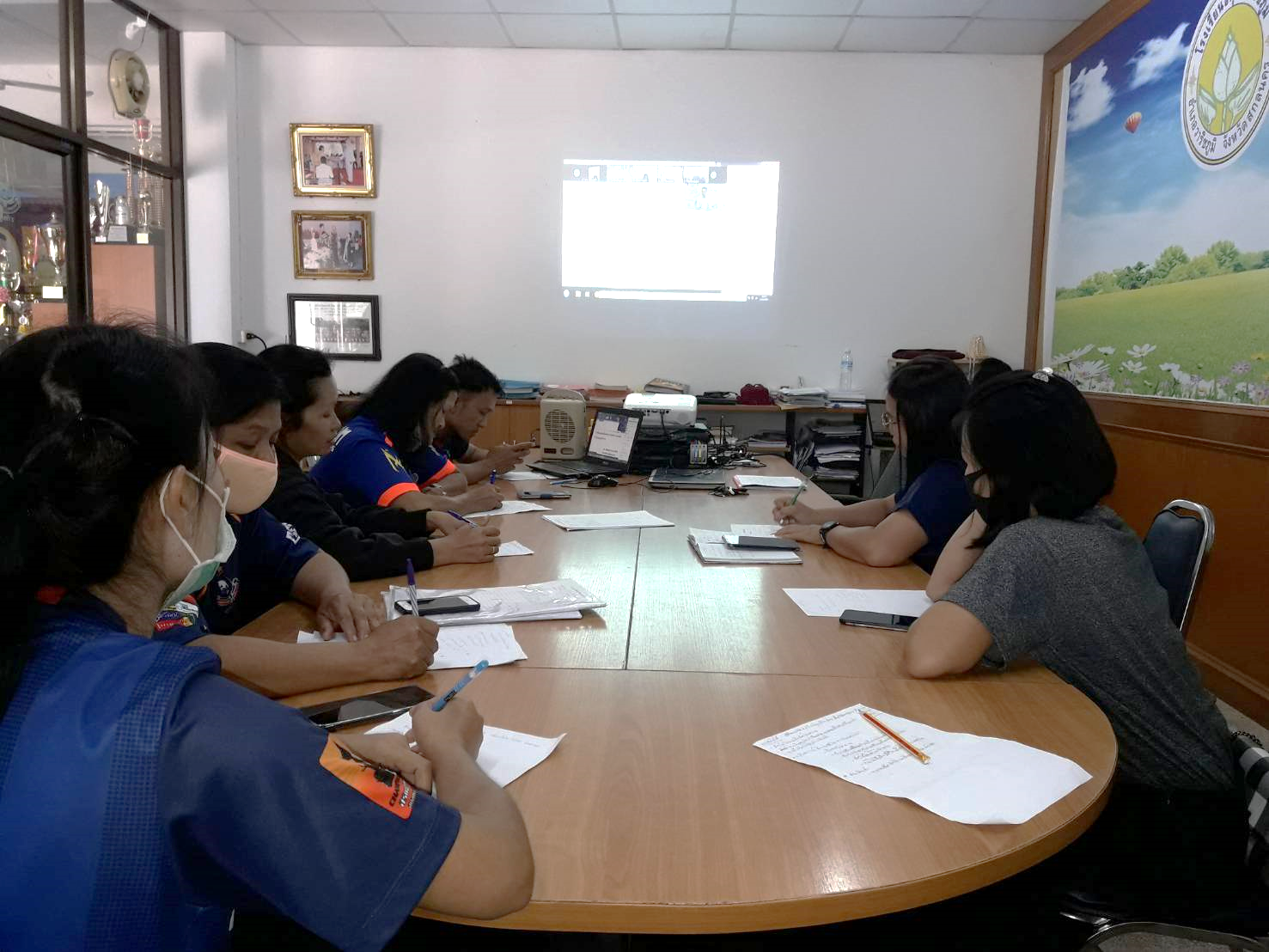 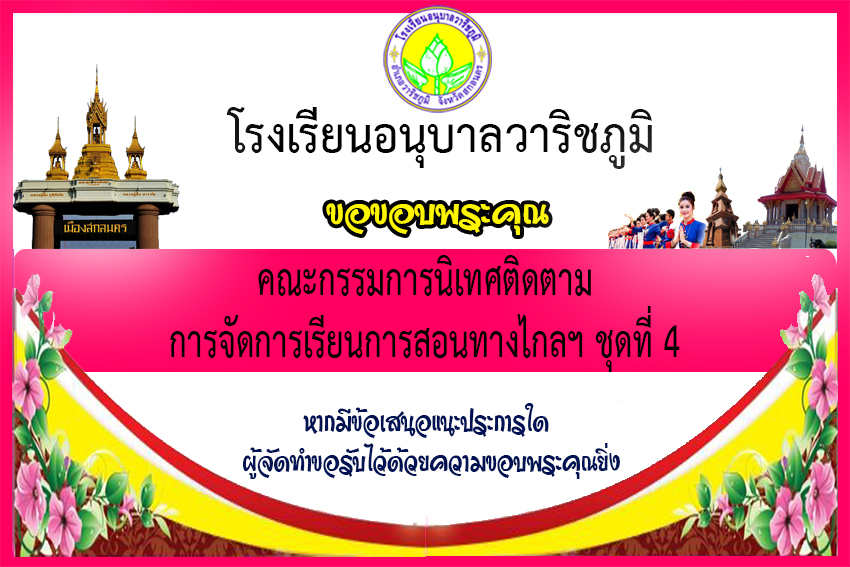